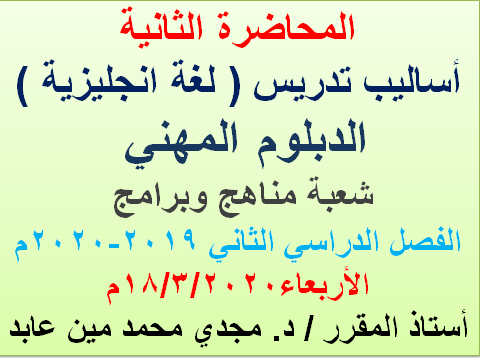 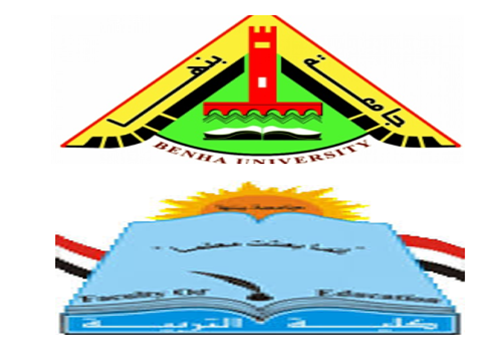 Homework   Assignment
Complete the following:
1.Style means -------------------------.
2. A teaching style is -------------------.
3. Teaching style  has been defined as-----------------------------------------.
4.Grasha (1996) defined teaching style as -------------------------------------.
5. A common element in all teaching style definitions  refers to -------------------.
6. The concept of style emphasizes -----------
7.To fully understand the concept of teaching style , educators should focus on ------------------------------------------------------.
8. Transmitting information and ensuring that students are well prepared are main features of   the ----------- style.
9. The formal authority is an instructor-centered approach because------------------------------------------------------------
10.The role of the teacher in the personal model type is -----------------------------.
11. Independent and collaborative learning  are stressed in the ---------------------style.
12. In the delegator teaching style , students work ------------------------------------------------.
13. Instructors develop a teaching style based on ---------------------------------------.
14.The disadvantage of the expert teaching style is ----------------------------------.
15. One advantage of the formal authority is ---------------------------------------------------. 16. Personal model believes in -------------------.
17. The delegator teaching style helps students to---------------------------------------------------.
18. The four  blends  or  clusters of teaching style given by Grasha are ------------------------------------------------------------------------------------------------.
19. Each style has its ----------------------------------.
20. Almost  all teachers posses -------------------------.
21. O-T-L-O  stands for -----------------------------.
22. The teaching –learning behavior ( T-L) describes ------------------------------------------------------------------------------------------------------------------.
----------------------------------------------------.
24-The key factors affecting the selection of teaching styles are : -----------------------------------------------------------------------------------------------------------------------------------------------------------------------------------------------------------------.
25. The approaches of determining the teaching style are : -------------------------------------------------------------------------------------------------------------------------------------------------------------------------------------------------------------------------.